Ocean Sea-Ice Model Intercomparison:
Replication of observed sea-level change 1993-2007
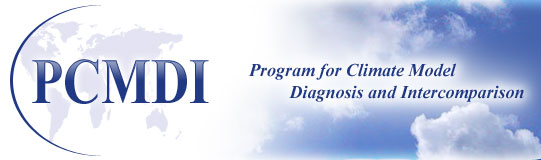 Objective
Assess decadal patterns of sea-level change and compare these to the CORE-II model suite
Research
Force a suite of 13 global ocean sea-ice models using the CORE-II protocol (prescribed atmospheric state along with boundary fluxes) for 5 cycles of 60-years duration (300 simulated years)
Using the last 15-years (1993-2007) contrast sea-level patterns with available observed estimates 
Determine if sea level changes over 1993-2007 can discriminated from variability arising from natural (unforced) causes
Impact
The new analysis provides strong evidence that observed ocean changes for 1993-2007 can be reproduced in ocean sea-ice models that are forced with realistic surface and boundary fluxes, however highlights uncertainties in observed estimates due to poor data coverage and unforced variability
The CORE-II protocol is now sufficiently mature to facilitate systematic multi-model intercomparisons
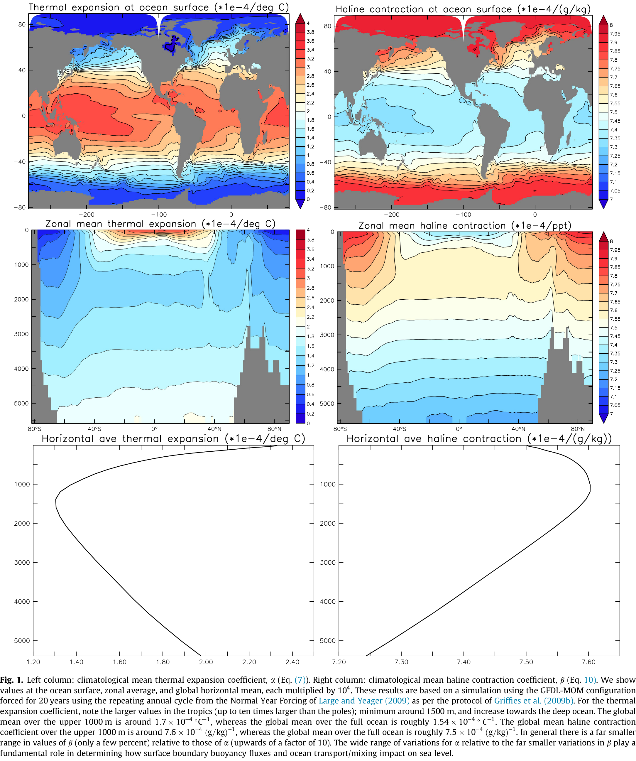 Thermosteric expansion and halosteric contraction co-efficients that control regional steric sea-level evolution
Multi-Model Mean and observations share similarities suggesting some skill in identifying forced changes on decadal timescales
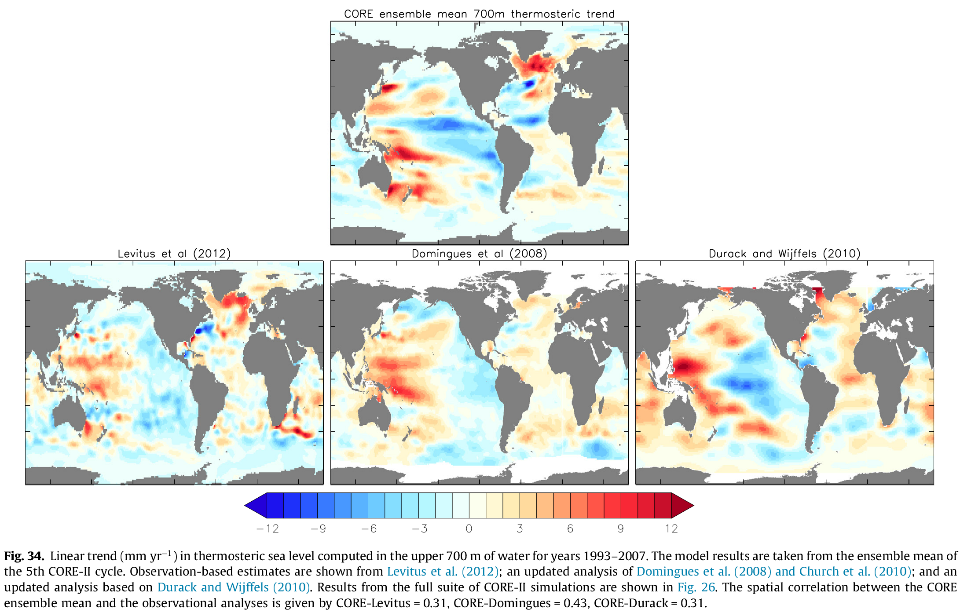 Reference: Griffies, S. M., J. Yin, P. J. Durack and co-authors (2014): An assessment of global and regional sea level for years 1993-2007 in a suite of CORE-II simulations. Ocean Modelling, 78, pp 35-89, doi: 10.1016/j.ocemod.2014.03.004